Zaļā pārkārtošanās un finanšu sektora nozīme Latvijas ekonomikas ilgtspējā
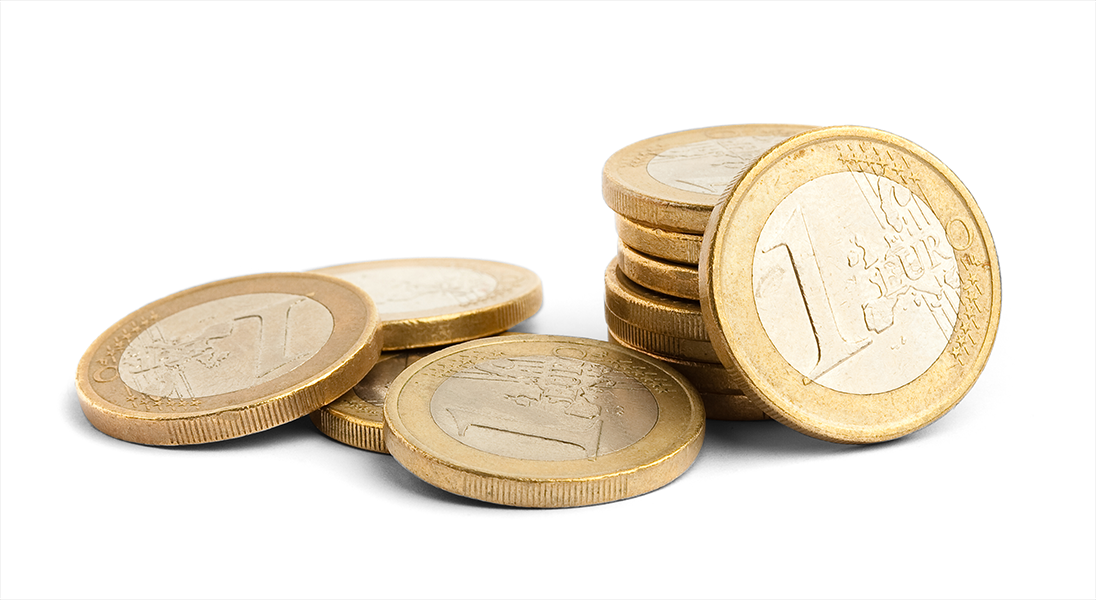 Mārtiņš ĀboliņšEkonomists
Klimata riski ietekmē banku sistēmu
«If we do not account for the impact of climate change on our economy, we risk missing a crucial part of the overall picture. This means that our job of preserving price stability must include further work on better understanding how climate change affects our role. We must incorporate climate change into everything we do: our models, data, projections and analyses. Ultimately, we need to ensure that our monetary policy accounts for the impact of climate change.»


7 November 2022
Christine Lagarde, President of the ECB
KlimatneitralitāteMūsu mērķis ir ambiciozi - nākamajos 26 gados ir jāizdara 7 reizes vairāk kā iepriekšējos 26 gados
Avots: Eurostat
RegulācijaAr klimatu saistītais regulācijas apjoms bankām pieaug
2021-2022
Jun 2021
August 2021
Jan 2022
June 2022
2022-2024
Nov 2020
EBA Guidelines on ESG Risk Management
Amendments to MIFID II
EU SFDR Regulation
EU Taxonomy Regulation
ECB Guide on climate-related risks
EBA Loan Origination and Monitoring Guidelines
Pillar 3 ESG disclosures
EC amendments to MIFID II, AIFMD a UCITS.

Requirement: integration of ESG information and sustainability risks in disclosure requirements and adding an assessment of the customers’ ESG preferences in the suitability assessment.


Entry into force: August 2021
EU Regulation 2020/852 on the establishment of a framework to facilitate sustainable investment.

Requirement: defines principles for the classification of economic activities and investment products with respect to their environmental and sustainability characteristics. 

Entry into force: 
1 January 2022
EBA Guidelines 2020/06 on loan origination and monitoring.

Requirement: incorporation of ESG risks into Bank’s risk management framework and taking into account ESG factors when assessing counterparties in credit-granting processes.

Entry into force: 30 June 2021
EBA Final Report on the incorporation of ESG risks into institutions’ business strategies, business processes and internal governance arrangements.

Update of relevant EBA guidelines or new Guidelines are planned for 2022-2024.

Entry into force: Expected 2022-2024
EU Regulation 2019/2088 on sustainability‐related disclosures in the financial services sector (SFDR).

Requirement: increased transparency and disclosure of ESG characteristics of investment products (fund managers, asset managers). 

Entry into force: Staged: March 2021 to December 2022
ECB Guide on climate-related and environmental risks.

Requirement: ECB’s expectations on how to incorporate climate risks in banks’ risk culture, risk appetite, risk monitoring framework and loan portfolio management. 

Reporting: Defines the expected disclosures on ESG matters, incl. Scope 1, 2 and 3 GHG emissions.

Entry into force: 2021
EBA Final draft ITS
on prudential disclosures on ESG risks in accordance with Article
449a CRR

Requirement:
Incorporation of ESG risk indicators into the Pillar 3 disclosures. Among others, it creates the concept of Green Asset Ratio and requires the measurement and disclosure of carbon-intensive exposures. 

Entry into force: 
Staged: June 2022,  to June 2024
Avots: Citadele
RegulācijaKas mums no tā?
EU Directives:
Non-financial Reporting Directive (NFRD)
Amendments to MiFID II, UCITS, AIMD
Corporate Sustainability Reporting (CSRD)
Klimata riska integrācija visos risku pārvaldības procesos.
Fiziskais risks
EU Regulations:
Taxonomy Regulation
Disclosure Regulation (SFDR)
Pārejas risks
Klimata stresa testi
Regulatory requirements
EBA / ECB:
Prudential disclosures (CRR/IFR)
ECB Guide on climate-related and environmental risks
Climate risk stress-testing
Klientu emisiju ziņošana no 2024. gada
Klientu aptaujas - drīzumā
EBA Guidelines:
Loan Origination and Monitoring
ESG Risk Management
Kā tas ietekmēs kreditēšanu?
Avots: Citadele
Klientu vērtēšanaDatu pieejamība ir kritiski svarīga klimata risku izvērtēšanai
Avots: ECB report on good practices for climate stress testing 
(https://www.bankingsupervision.europa.eu/ecb/pub/pdf/ssm.202212_ECBreport_on_good_practices_for_CST~539227e0c1.en.pdf)
Zaļais kurssKlimatneitralitāte prasīs lielas pārmaiņas visās nozarēs
Avots: Eurostat, Citadele aprēķini
Zaļais kurssDomājot par zaļo elektrību, neaizmirstam pilno bildi
Avots: Eurostat, Citadele aprēķini
Elektrības patēriņšNeeksistē turīgas valstis, kas maz tērē enerģiju
Avots: Eurostat, Citadele aprēķini
DemogrāfijaPie pašreizējām tendencēm mēs Latvijā ap 2050. gadu būsim 1,4 – 1,6 miljoni
Avots: CSP, Citadele aprēķini
Procentu likmesLēta nauda ir beigusies – procentu likmes ir pārsniegušas 2008. gada augstāko līmeni
Avots: Bloomberg
Fiskālā politikaTikai ar valsts budžetu visus mērķus vienlaicīgi nevarēs sasniegt
Avots: Eurostat
Banku nozareLabāki mājokļi – liels potenciāls kāpināt investīcijas un kreditēšanu
Avots: Baltijas valstu centrālās bankas